2 + 5 A DAYfor healthy collaborative eco-systems
@HelenCSullivan
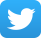 Professor Helen Sullivan
Power to Persuade 15 August 2016
http://www.gofor2and5.com.au/
[Speaker Notes: Significance of individuals within a broader social system

We know collaboration is important but don’t manage to do enough to keep it healthy]
1. Value expertise(s)
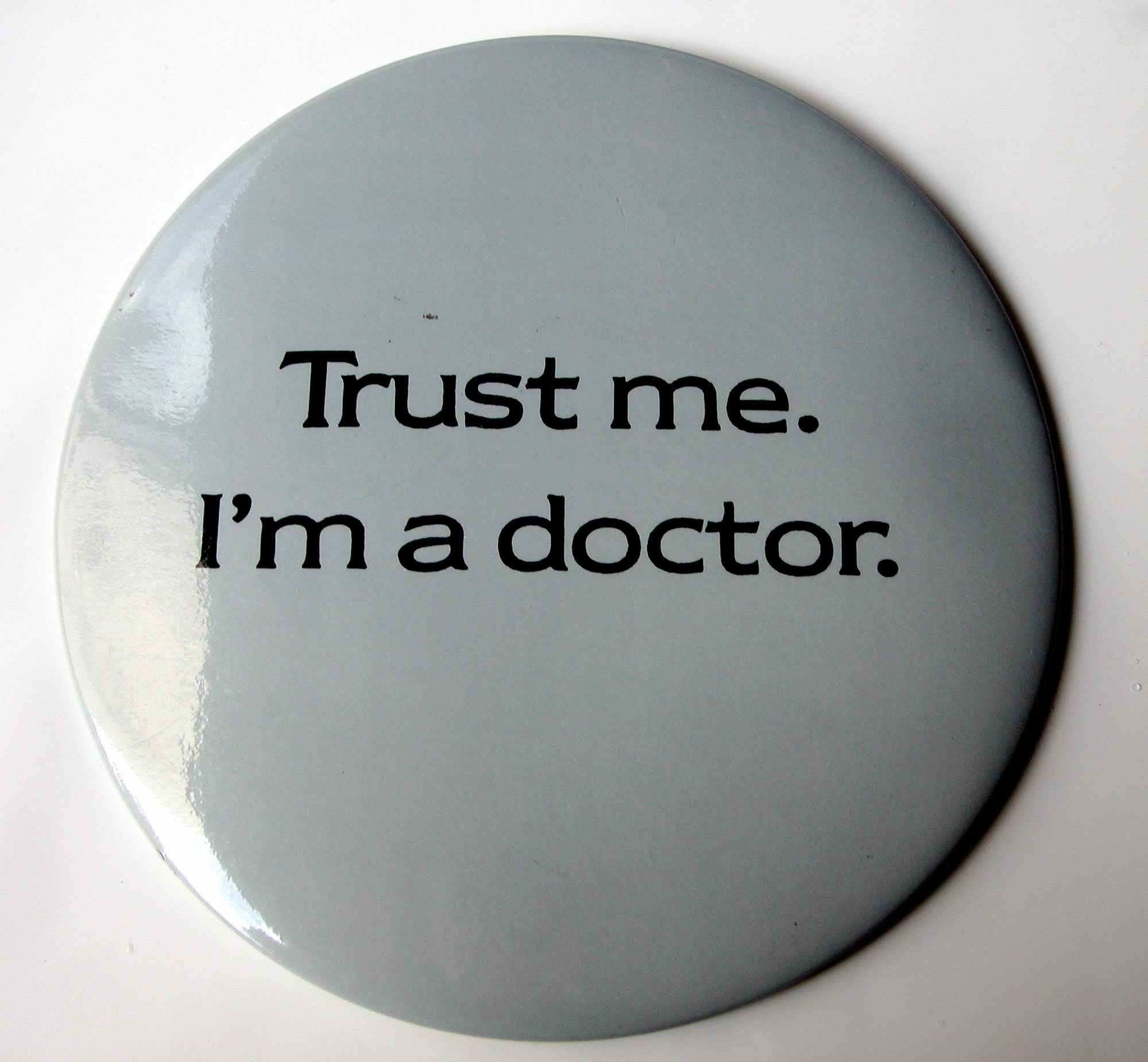 2. Process and outcome
3. Protect integrity
https://cspinet.org/phony-fruit-snacks
4. Pursue diversity
5. Emotional intelligence
[Speaker Notes: Durian fruits!]
6. Constant endeavour
[Speaker Notes: practices]
7. Keeping the system in balance
[Speaker Notes: 5 food groups

Collaboration part of a larger whole, but part we need to pay more attention to]
Collaboration and Public Policy, Sullivan (2017)